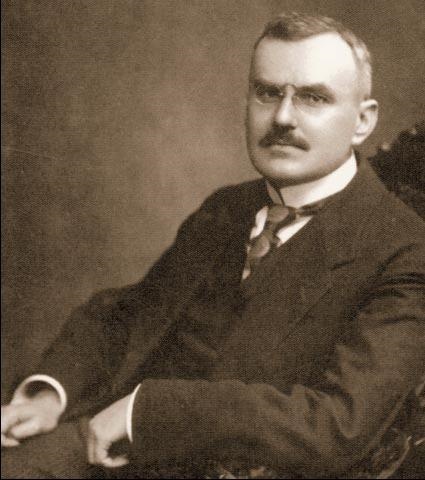 Reforma skarbowaWładysława Grabskiego
Kalendarium życia
7.07.1874 Władysław Grabski urodził się w Borowie k. Łowicza.
 1883 - 1892 Uczył się w V Męskim Gimnazjum Filologicznym w Warszawie. Działał w kółkach samokształceniowych i konspiracyjnych organizacjach politycznych. 
1892 -1897 Odbył studia wyższe w Paryskiej Szkole Nauk Politycznych oraz studia historyczne na Sorbonie, a także studia rolnicze na uniwersytecie w Halle. 
1899 Założył Rolniczą Stację Doświadczalną pod Kutnem. 
1900 Ożenił się z Katarzyną z Lewandowskich. Mieli czterech synów: Wacława (ur. 1900), Władysława Jana (ur. 1901), Zdzisława (ur. 1905), Andrzeja (ur. 1908).
 1904 Założył w Warszawie Towarzystwo Melioracyjne i przewodził jego pracom. 
1905-1912 Przez trzy kadencje był posłem do Dumy. 
1907 Wszedł do Komitetu Centralnego Towarzystwa Rolniczego. 
1914 Zorganizował i prowadził Centralny Komitet Obywatelski Królestwa Polskiego, niosący pomoc humanitarną Polakom w Rosji. 
26.10.1918 Został mianowany ministrem rolnictwa w gabinecie Józefa Świerzyńskiego.
1919 Powołano go na prezesa Głównego Urzędu Likwidacyjnego i mianowano trzecim polskim delegatem na kongres pokojowy w Paryżu (obok Romana Dmowskiego i Ignacego Jana Paderewskiego). 
18.01.1919 - 9.06.1920 W charakterze Ministra Skarbu wchodził w skład gabinetu Leopolda Skulskiego.
1919-1922 Zasiadał w Sejmie RP jako poseł wybrany z listy Związku Ludowo-Narodowego. 
23.06.1920 Po raz pierwszy został premierem rządu polskiego. Był nim do 24 lipca 1920. 
24.07.1920 Został Ministrem Skarbu w rządzie Wincentego Witosa. 
1921-1922 Jako Komisarz Rządu ds. Repatriacji organizował repatriację Polaków z terenu Związku Radzieckiego. Prowadził jako dyrektor Polsko-Amerykański Komitet Pomocy Dzieciom. 
1923 Został powołany na Katedrę Polityki Ekonomicznej SGGW. 
1923-1925 Przewodził rządowi, którego zadaniem była reforma finansów publicznych. Pełnił w nim także funkcję Ministra Skarbu. 
25.01.1924 Ogłosił rozporządzenie o powołaniu Banku Polskiego. 
28.04.1924 Bank Polski rozpoczął działalność - początek emisji złotych polskich.
 13.11.1925 Premier Władysław Grabski podał swój rząd do dymisji. 
1926 Wybrano go na Rektora SGGW. 
1936 Objął kierownictwo utworzonego na jego wniosek Zakładu Socjologii Wsi w SGGW.
 1.03.1938 Władysław Grabski zmarł w Warszawie.
Pierwsze plany reformy skarbowej (1919 – 1920)
13 grudnia 1919 r. Władysław Grabski wszedł w skład rządu Leopolda Skulskiego. Został Ministrem Skarbu. Od samego początku sprawowania tej funkcji musiał walczyć z wysokim wskaźnikiem inflacji. Próbował go obniżyć, postulując : 
podział dochodów i wydatków państwa na zwyczajne i nadzwyczajne,
wprowadzenie zasady mówiącej, że zwyczajne dochody muszą wystarczyć na pokrycie zwyczajnych wydatków,
uzyskanie pożyczki zagranicznej,
realizację reformy walutowej opartej na pożyczce amerykańskiej oraz eksporcie drewna.
Pierwszy rząd Grabskiego
Po rezygnacji Skulskiego, przez dwa tygodnie trwał kryzys rządowy. Ze względu na trudności z powołaniem nowego gabinetu zdecydowano się utworzyć pozaparlamentarny rząd ekspertów. Jego szefem został 23 czerwca 1920 roku Władysław Grabski. 
W wygłoszonym 30 czerwca 1920 roku exposé, w którym obszernie mówił o bezpartyjności i składzie rządu, wśród szczególnie istotnych kwestii wymienił:
reformę rolną,
 konieczność powołania banku emisyjnego,
 utworzenie Rady Obrony Państwa.
Projekt programu polityki ekonomicznej i finansowej Polski  po I wojnie światowej
W roku 1920, jako Minister Skarbu w rządzie Wincentego Witosa Władysław Grabski przygotował Projekt programu polityki ekonomicznej i finansowej Polski po wojnie. Zakładał on:
 znaczne ograniczenie wydatków państwowych,
 zrównoważenie budżetu,
 ustabilizowanie kursu marki polskiej.
Pomimo akceptacji rządu, po odejściu Grabskiego plan ten nie został wcielony w życie.
Plan sanacji skarbu państwa w styczniu 1923 r.
Plan sanacji skarbu państwa zakładał wdrożenie reformy skarbowej i walutowej. Ważnym elementem tych planów było zrównoważenie budżetu, co chciano osiągnąć poprzez:
 ograniczenie wydatków wojskowych,
 rezygnację z dotowania kolei,
 waloryzację podatków,
 wprowadzenie podatku majątkowego,
 niewielką, inflacyjną emisję pieniądza,
 pożyczki zagraniczne.
Plany te miały być zrealizowane przez 3 lata, po tym okresie miała rozpocząć się reforma walutowa.
Dochody i wydatki II RP w latach 1919 - 1923
*bez grudnia
Źródło: S.A. Kempner, Rozwój gospodarczy Polski od rozbiorów do niepodległości, Warszawa 
              1924, s. 328.
Obieg pieniądza w Polsce w latach 1918-1923 ( w mln marek polskich, stan na 31 grudnia)
Źródło: J Zdziechowski, Finanse Polski w latach 1924 i 1925,  Warszawa 1925, s. 13-15.
Rozwój inflacji 1918 - 1923
Źródło: Praca zbiorowa, Władysław Grabski – człowiek i dzieło, Łowicz 1994, s. 45.
Hiperinflacja markowa
Źródło: Wójtowicz G., Wójtowicz A., Historia monetarna Polski, Twigger, Warszawa 2003, s. 144.
Wielka inflacja w latach 1919 - 1923
Źródło: Skodlarski J., Zarys historii gospodarczej Polski do 1945 roku, Wyd. Naukowe PWN, Warszawa-Łódź 1998, s. 241.
Podstawy prawne reform
Ustawa o podatku majątkowym z sierpnia 1923,
Ustawa o naprawie Skarbu Państwa i reformie walutowej z 11 stycznia 1924,
Ustawa o waloryzacji podatków z grudnia 1924.
Ustawa o naprawie Skarbu Państwa i reformie walutowej (Dz. U. z 1924 r., nr 4, poz. 28) - fragmenty
„Art. 1. Dla naprawy Skarbu Państwa i przeprowadzenia reformy  walutowej postanawia się co następuje:
1) a) podniesienie stawek podatków bezpośrednich;
   b) przyśpieszenie terminów płatności i uproszczenia    postępowania w podatku majątkowym oraz zabezpieczenie Skarbowi zapłaty tegoż podatku w  gotówce, bądź w markach polskich, bądź w walutach obcych;
   c) przyśpieszenie terminów płatności podatku od 
        kapitałów i rent;
   d) przyśpieszenie terminów płatności należytości prawnych w b. zaborze austriackim;
   e) niezaliczanie na podatek przemysłowy przedpłat, uiszczonych na poczet tegoż podatku w postaci świadectw przemysłowych;
Ustawa o naprawie Skarbu Państwa i reformie walutowej (Dz. U. z 1924 r., nr 4, poz. 28) - fragmenty
2) wprowadzenie zmian stawek celnych stosownie do konjunktur gospodarczych;
3) zastosowanie niezbędnych dla uniknięcia deficytu budżetowego oszczędności w gospodarce państwowej:
4) a) przekazywanie samorządom niektórych zadań i czynności, sprawowanych dotąd przez organy państwowe, z wyjątkiem szkolnych i oświatowych, po zapewnieniu samorządom własnych źródeł dochodów;
    b) ustanawianie obowiązku i sposobu pokrywania przez samorządy wydatków z wpływów drogą ujęcia skarbowości samorządowej w ścisłe przepisy budżetowe i rachunkowe;
Ustawa o naprawie Skarbu Państwa i reformie walutowej (Dz. U. z 1924 r., nr 4, poz. 28) - fragmenty
5) zaciągnięcie do wysokości 500 000 000 franków złotych pożyczek państwowych, którym mogą być nadane specjalne uprawnienia i gwarancje, nie połączone jednak z wydzierżawieniem monopoli i kolei państwowych; 
6) sprzedaż państwowych przedsiębiorstw przemysłowo- handlowych do łącznej wysokości 
    100 000 000 franków złotych z wyjątkiem państwowych zakładów naftowych w Drohobyczu, Państwowej Fabryki Związków Azotowych w Chorzowie i salin;
Ustawa o naprawie Skarbu Państwa i reformie walutowej (Dz. U. z 1924 r., nr 4, poz. 28) - fragmenty
7) zatwierdzanie – bez naruszenia jednak wypływających z obowiązującego prawodawstwa cywilnego praw osób trzecich – zmian w statutach instytucji kredytu długoterminowego, jak również dokonywanie zmiany ustaw i statutów, względnie nadawanie statutów instytucjom finansowym państwowym, przedsiębiorstwom państwowym oraz instytucjom przez Państwo dotowanym, oraz tym, w których Państwo posiada udział, a to w następujących kierunkach:
   a) scentralizowania ich działalności;
   b) reorganizacji, mającej na celu osiągnięcie w ich 
        gospodarce najdalej idącej oszczędności;
   c) zapewnienia lokaty wolnych środków tych instytucji     w papierach wartościowych;
   d) reorganizacji, względnie łączenia (fuzji);
Ustawa o naprawie Skarbu Państwa i reformie walutowej (Dz. U. z 1924 r., nr 4, poz. 28) - fragmenty
Art. 2. Wykonanie postanowień art. 1 będzie przeprowadzone do dnia 30 czerwca 1924 r. drogą rozporządzeń Prezydenta Rzeczypospolitej, wydawanych na podstawie uchwał Rady Ministrów. Równocześnie z wydaniem rozporządzeń na podstawie i w granicach niniejszej ustawy tracą moc obowiązującą przepisy dotychczas obowiązujących ustaw, sprzeczne z temi rozporządzeniami.
Budżet 1924( dane w mln złotych)
Źródło: Opracowanie własne na podstawie: http://pl.wikipedia.org/wiki/Władysław_Grabski
Plany pokrycia deficytu budżetowego 1924
emisja bilonu,
pożyczki wewnętrzne,
pożyczki zagraniczne ( w 1925 roku prowadzono rozmowy na temat kredytu z Banca Commerciale Italiana).
Najważniejsze problemy w II połowie 1924 r.
kryzys w przemyśle wydobywczym i przetwórczym oraz wzrost bezrobocia,
obniżki płac i wydłużenie dnia pracy do 10 godzin, strajki,
utrata przez rząd możliwości podwyższania stawek podatków bezpośrednich i przyspieszania terminów ich płatności,
nieurodzaj i zwiększenie importu żywności, co doprowadziło do odpływu dewiz i osłabienia złotego.
PROBLEM CIĘŻARU FINANSOWANIA REFORM
W drugiej połowie 1924 r. klasy posiadające dążyły do zrzucenia z siebie ciężaru finansowania reform. Zmniejszyły się wyraźnie dochody skarbu z podatku majątkowego. Wpłaty z tytułu podatku majątkowego w 1924 r., płacone w trzech terminach, systematycznie malały: w marcu zrealizowano 80% wymiaru, w lipcu – 63,1%, a w grudniu – tylko – 29,9%. W ciągu całego roku 1925 skarb państwa uzyskał zaledwie 20% przewidywanej kwoty. Najniższe wpłaty podatkowe wpływały z okręgów przemysłowych, zwłaszcza z Górnego Śląska. W niewywiązywaniu się ze zobowiązań wobec państwa przodował wielki kapitał niemiecki.
CO ZA DZIEŃ…….
W całej dyskusji budżetowej istniał jeden najbardziej drażliwy punkt: pomimo ostrych sprzeciwów Grabskiego Komisja Budżetowa podniosła ogólną sumę wydatków. Według Grabskiego, gdy złoty spadł, oszczędny budżet stał się koniecznością, ale nawet w imię ochrony złotego od spadku, nie mógł się on doprosić by budżetu tego nie „rozdymano”. Poprzez głosowanie Sejm uchwalił zwiększenie wydatków o 50 mln i zmniejszenie dochodów o 27 mln, tym samym akceptując powstały deficyt w wysokości 77 mln. Pomimo, że Sejm przyjął na siebie odpowiedzialność za tę decyzję, to społeczeństwo premiera Grabskiego uczyniło odpowiedzialnym za ten stan rzeczy. Jak twierdzi Grabski: „(…) istotnie, moją winą było chyba tylko to, że się wówczas nie podałem do dymisji”. Dzień 15 maja 1925 roku (czyli dzień zaakceptowania przez Sejm deficytu budżetowego) w opinii premiera należało uznać za „żałobny dzień w dziejach naszej sanacji skarbowej. Był to tryumf lekkomyślności Sejmu”1.

1 Grabski W., Dwa lata pracy u podstaw państwowości naszej 1924-1925, SGGW, Warszawa – Rzeszów 2003, s.
Art. 220. Konstytucji RP z 1997 r.
Zwiększenie wydatków lub ograniczenie dochodów planowanych przez Radę Ministrów nie może powodować ustalenia przez Sejm większego deficytu budżetowego niż przewidziany w projekcie ustawy budżetowej.
Ustawa budżetowa nie może przewidywać pokrywania deficytu budżetowego  przez zaciąganie zobowiązania w centralnym banku państwa.